Solar Penetration Impact on Resource Adequacy 

Supply Analysis Working Group Meeting, 2/1/2017
LTSA “Key Findings” Chart – 2031 July Day
Net-peak resource adequacy challenge
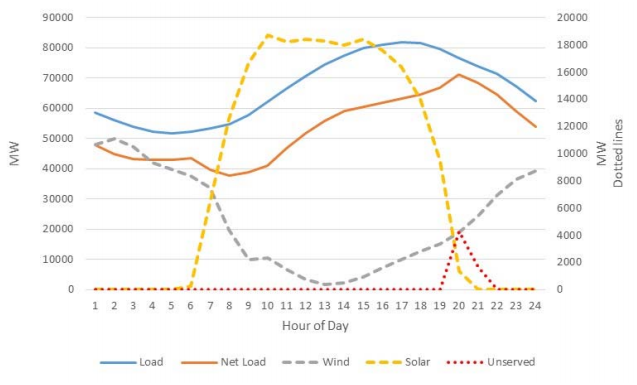 2
Solar PV Interconnection Requests
Cumulative Totals
3
Capacity, Demand and Reserves (CDR) Report
Resource issues?
Solar penetration growing, but capacity levels relatively small during the five-year CDR time horizon
CDR does not capture supply-side and demand-side responses that would address solar capacity drop-off issues in the long term
Net Peak Load accounting
Load forecast issues?
Disparity between historical rate of distributed solar penetration embedded in load forecast vs. future rate trends
4